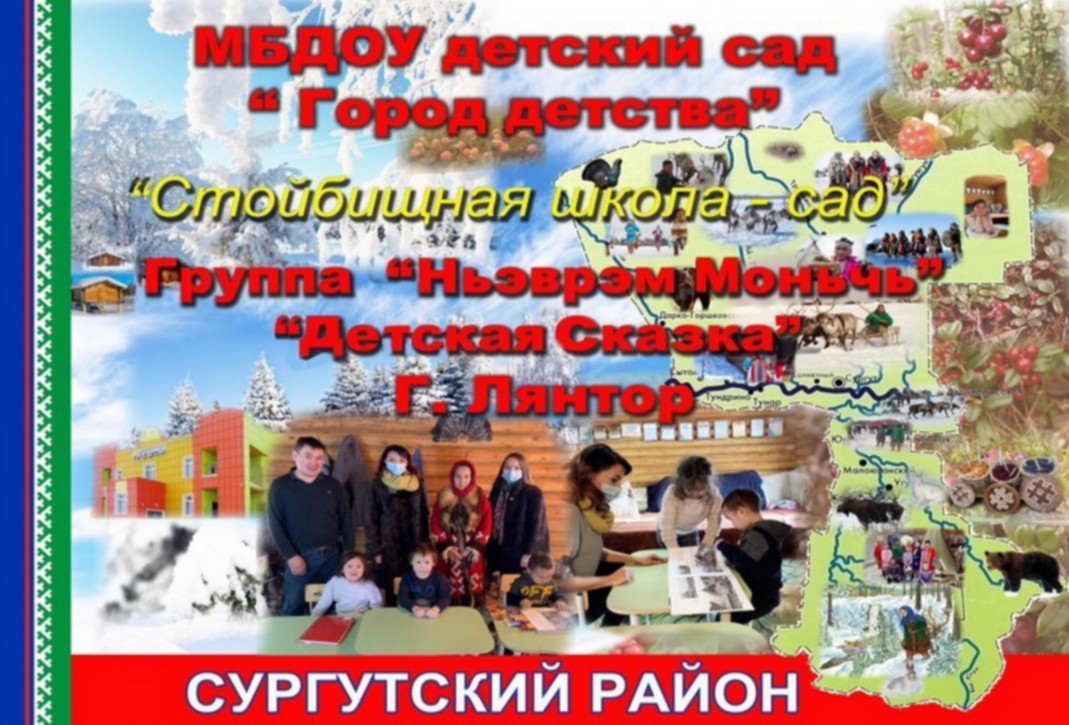 Краткая презентация итогов реализации проекта «Стойбищная школа-сад «Ньэврэм моньчь»
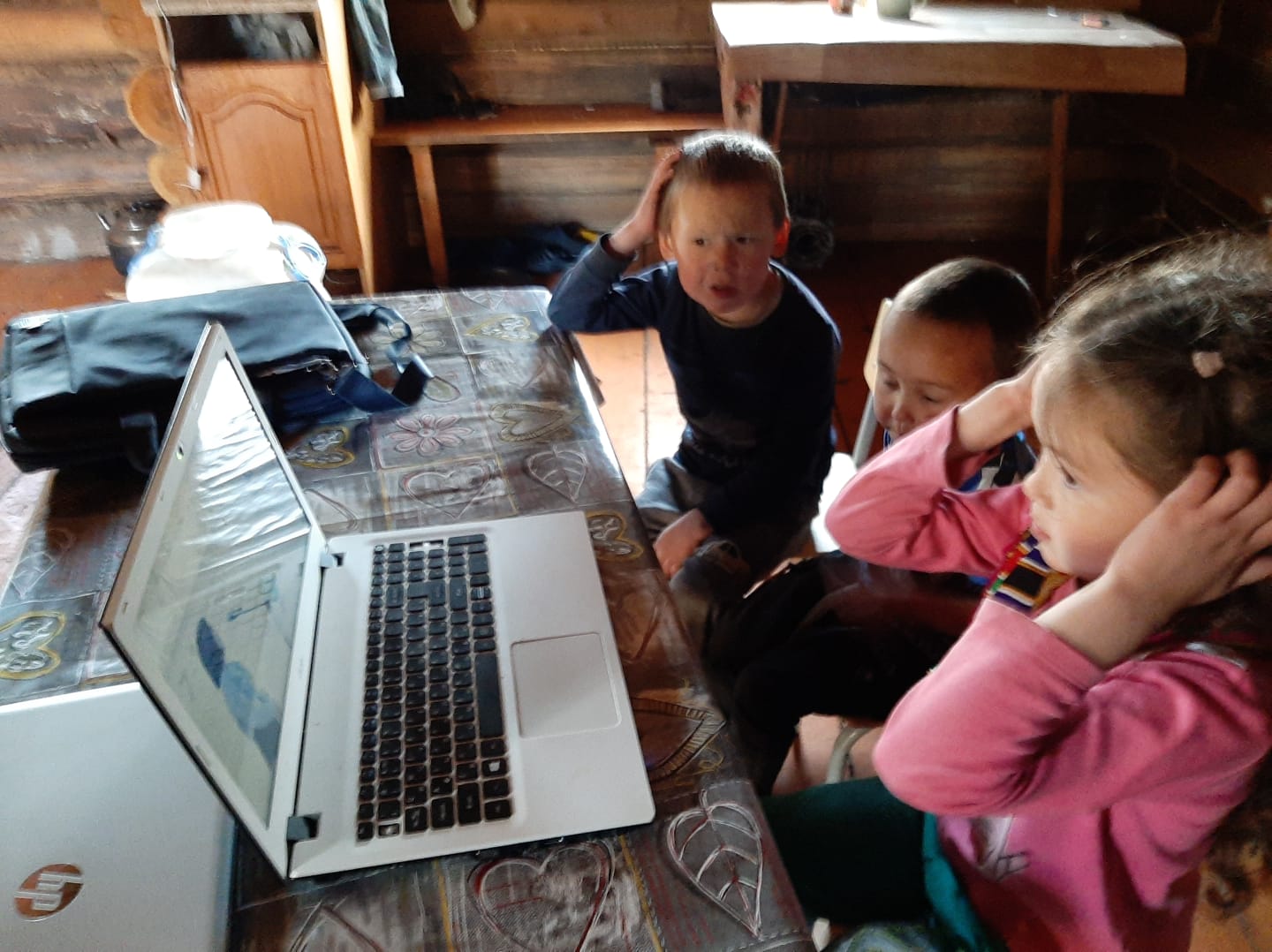 «Стойбищная школа-сад» – образовательный проект для получения дошкольного образования детьми из числа коренных малочисленных народов Севера, проживающих на ТТП.
В основу этой формы образования положен принцип традиционного семейного воспитания детей дошкольного возраста, направленный на преемственность поколений, расширение кругозора детей, накопление ими социального опыта взаимодействия со сверстниками и взрослыми – из числа ближайшего окружения и педагогами – в осуществлении разнообразной детской деятельности и культурных практик.
В сентябре 2022г. приняли участие в XVII Международной выставке-ярмарке «СОКРОВИЩА СЕВЕРА – Мастера и художники России - 2022» в г. Москва.
01 марта 2023 г. на церемонии открытия Года педагога и наставника «Учить. Вдохновлять. Развивать» в г. Ханты-Мансийске наш педагог Башукова Ю.В. представила проект «Стойбищная школа-сад».
В марте 2023г. В рамках 
сотрудничества МБДОУ 
детский сад «Город детства» 
посетили гости – сотрудники 
«Обско-угорского института 
прикладных исследований и 
разработок» по вопросам 
реализации образовательного 
проекта «Стойбищная школа-
сад» и оказали учебно-
методическую поддержку!
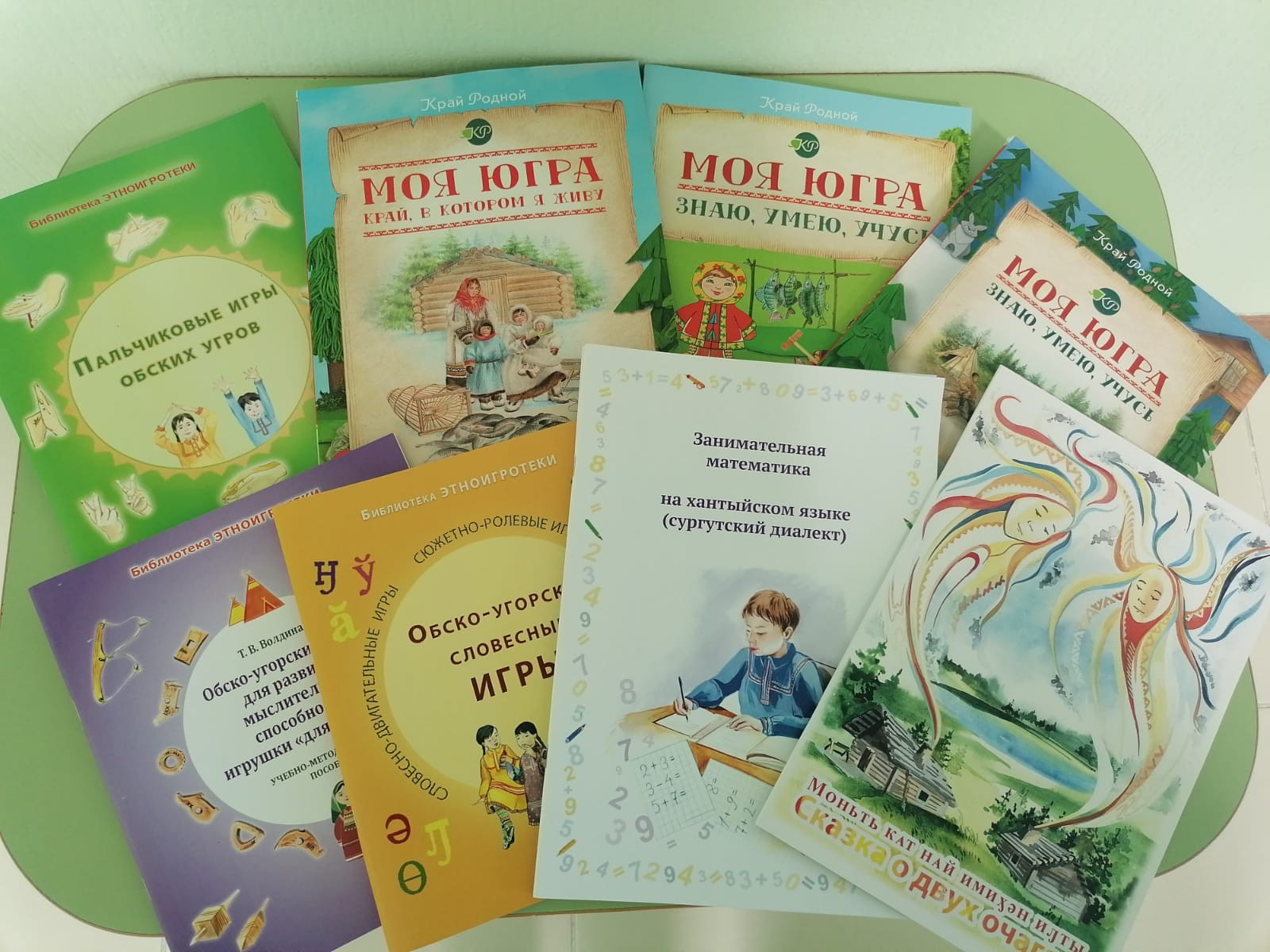 Задачи по реализации проекта (программы) на 2023-2024 учебный год 
	развитие кадрового потенциала педагогов дошкольного образования;
	создание информационно-методической базы по результатам реализации проекта;
	создание условий для социализации детей из числа КМНС, проживающих в местах ТТП, и развития у них высоких нравственных качеств, становления высокоразвитой культурной личности.